Sports tourism-is life
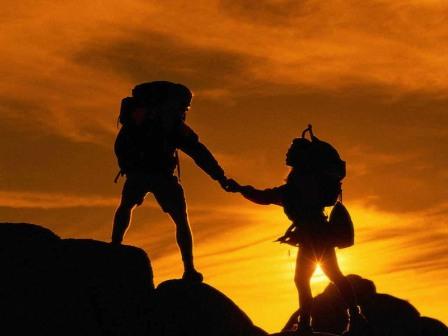 Sports tourism- is not only a backpack and training…
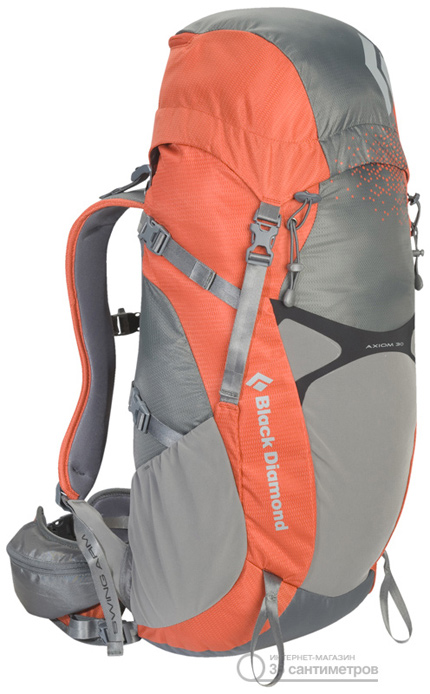 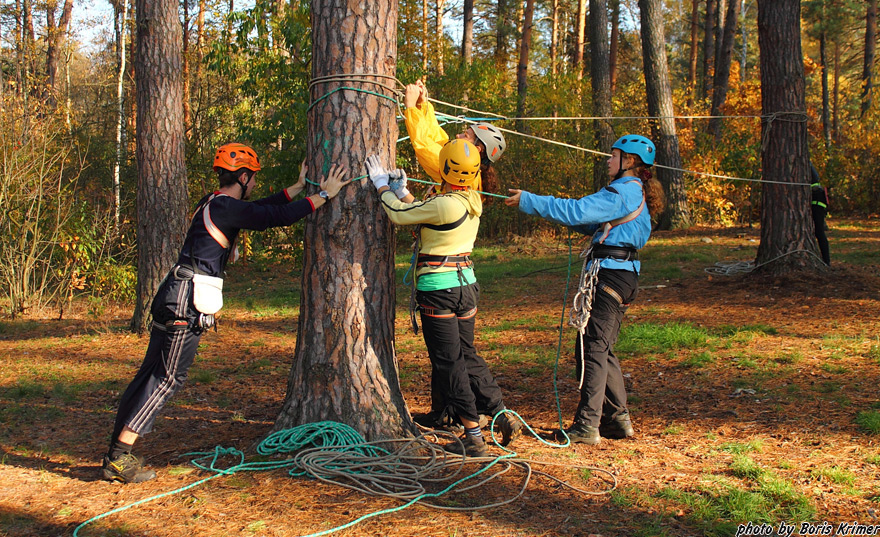 …it's high mountains, wild rivers and fluffy snow!
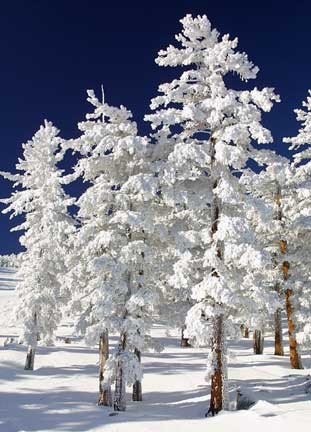 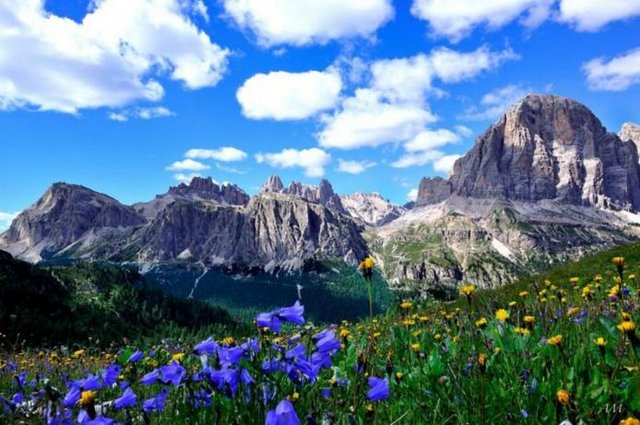 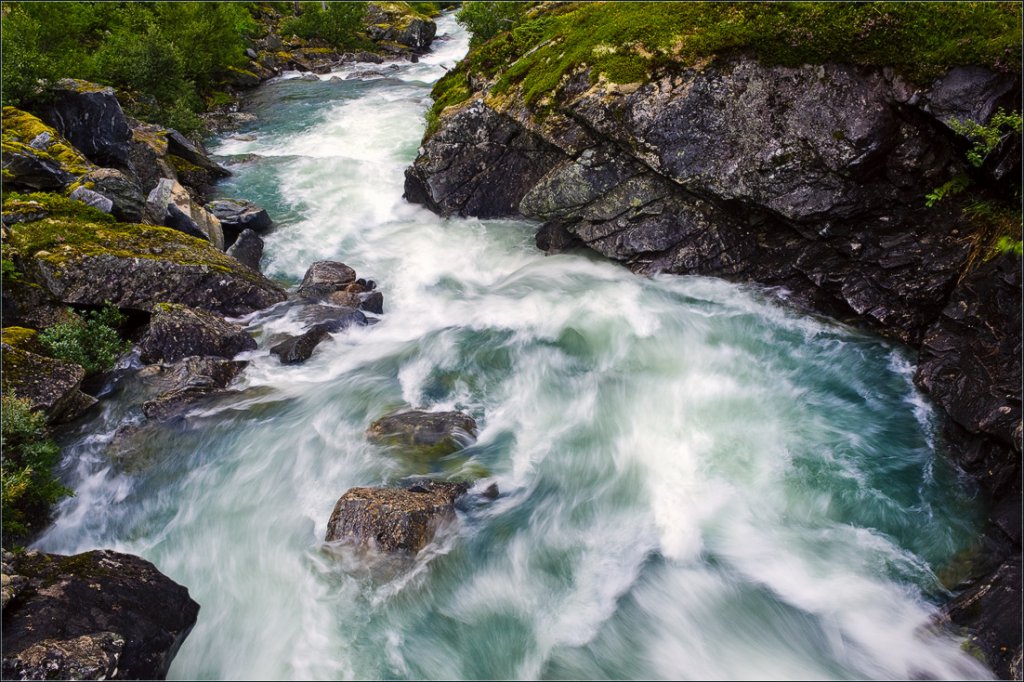 Cycle
Walk in the mountains
Swim canoe
Tie knots
Every tourist should be able to:
Cycle
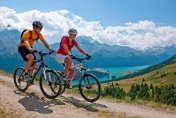 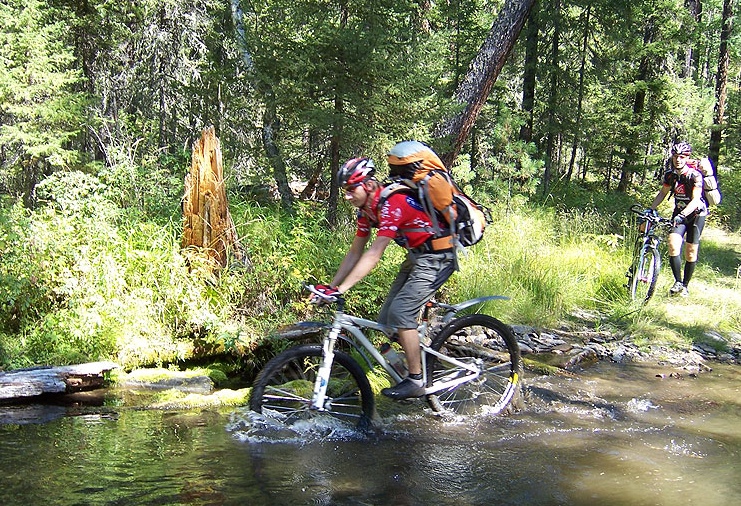 Walk in the mountains
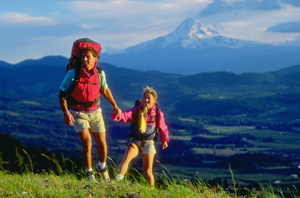 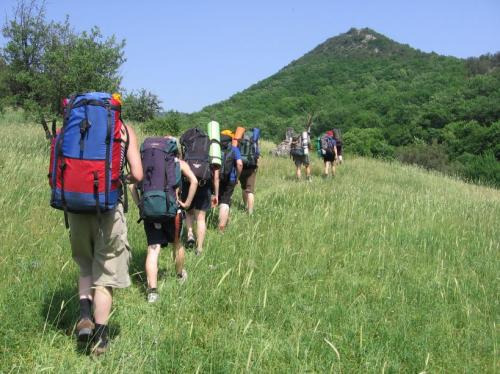 Swim canoe
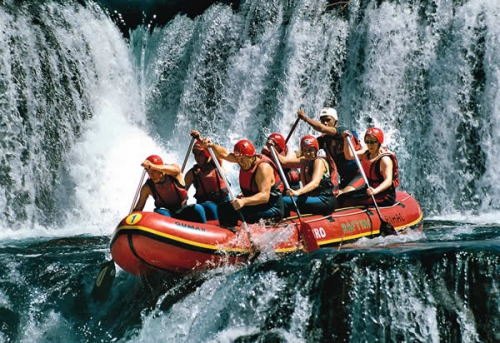 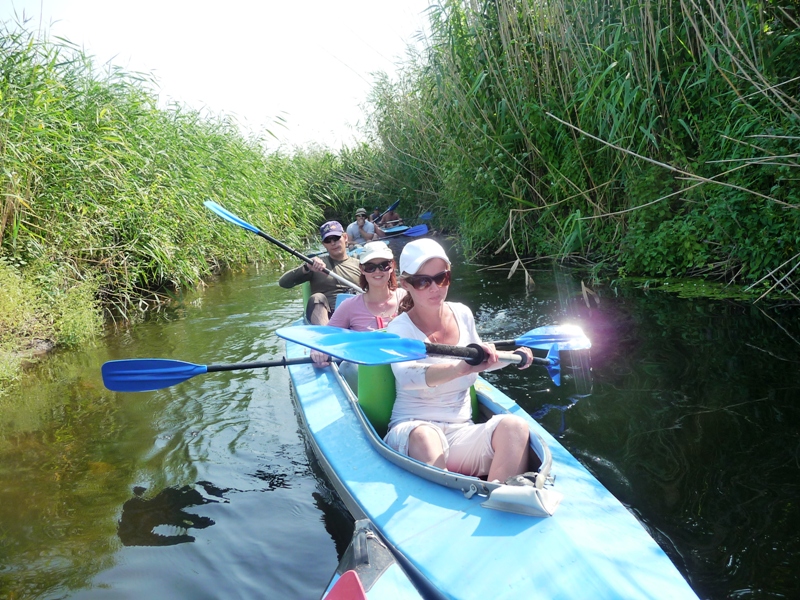 Tie knots
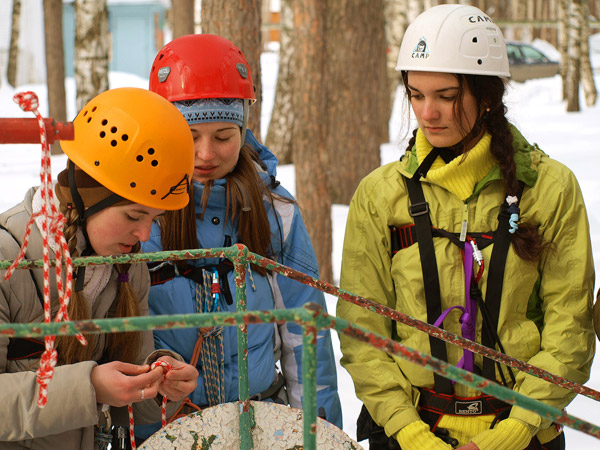 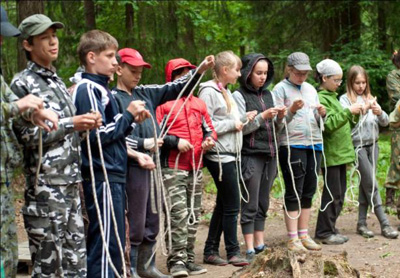 Tourism is good for health and                          gives a lot of pleasure
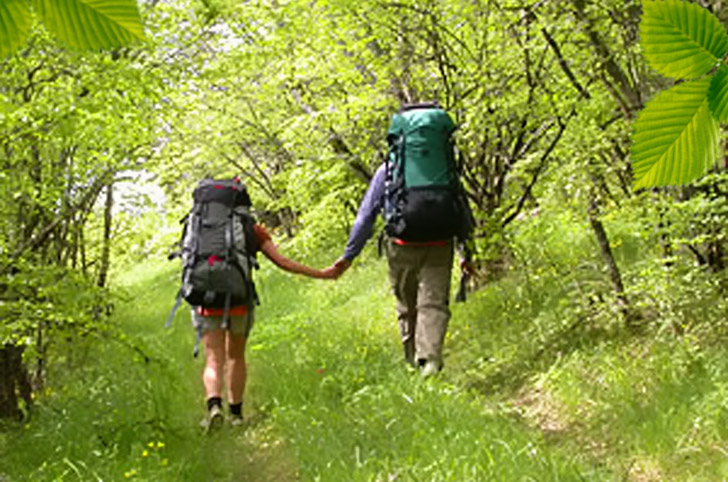 In a healthy body, healthy mind
Thank you for your attention!